Lesson: ____
Section: 2.6
Differentiability
A function is differentiable at a point if it has a derivative there.  In other words…
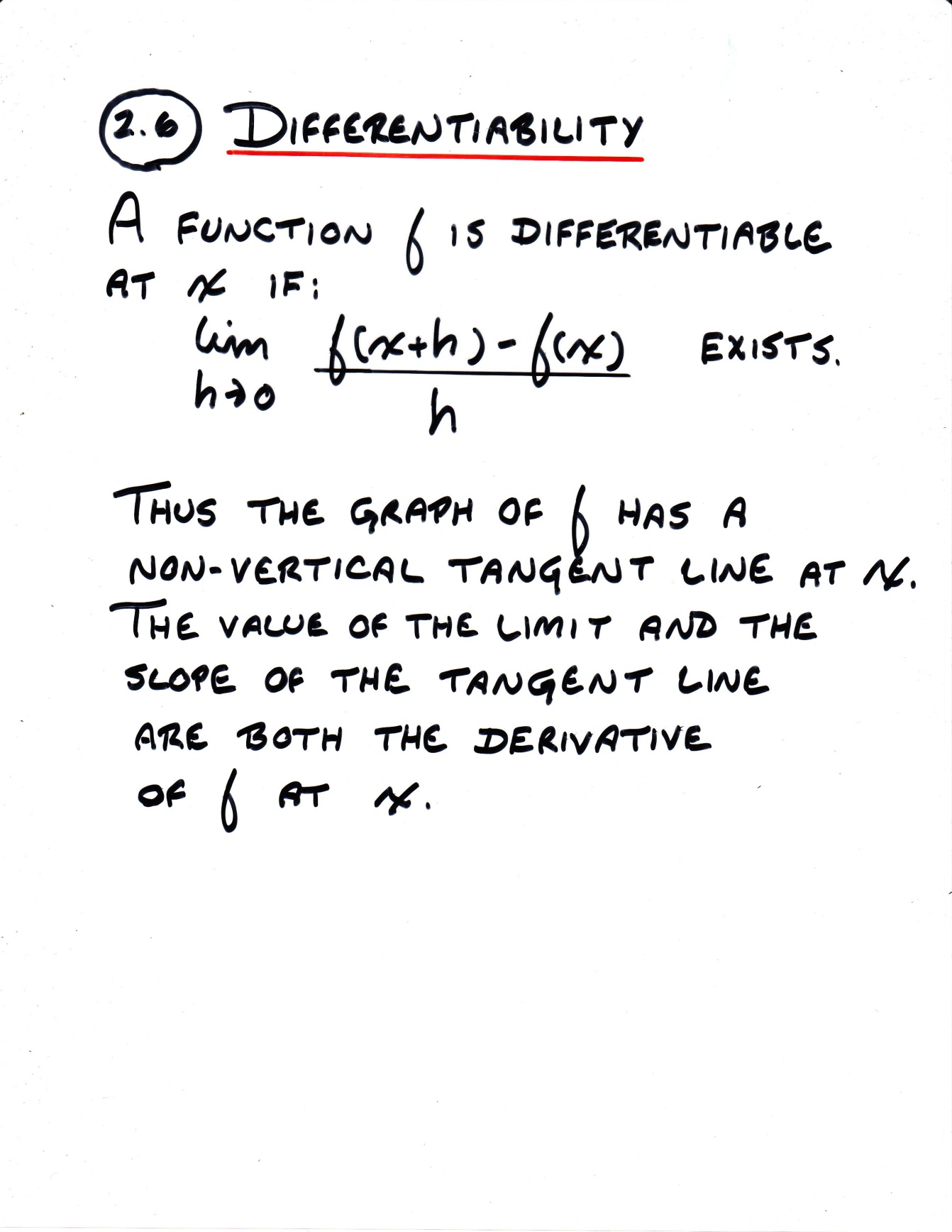 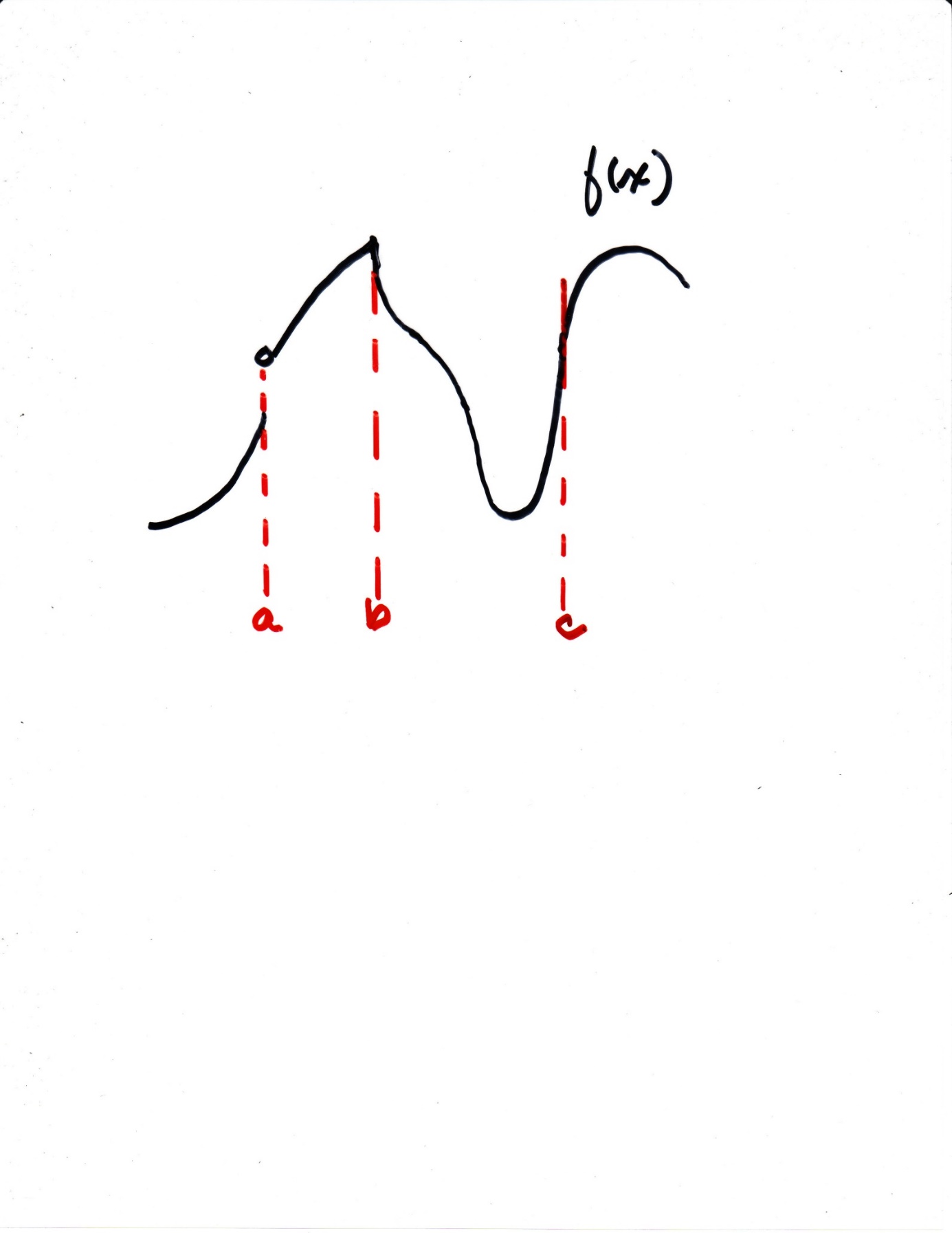 Does this imply the converse?  If not, give a counterexample?
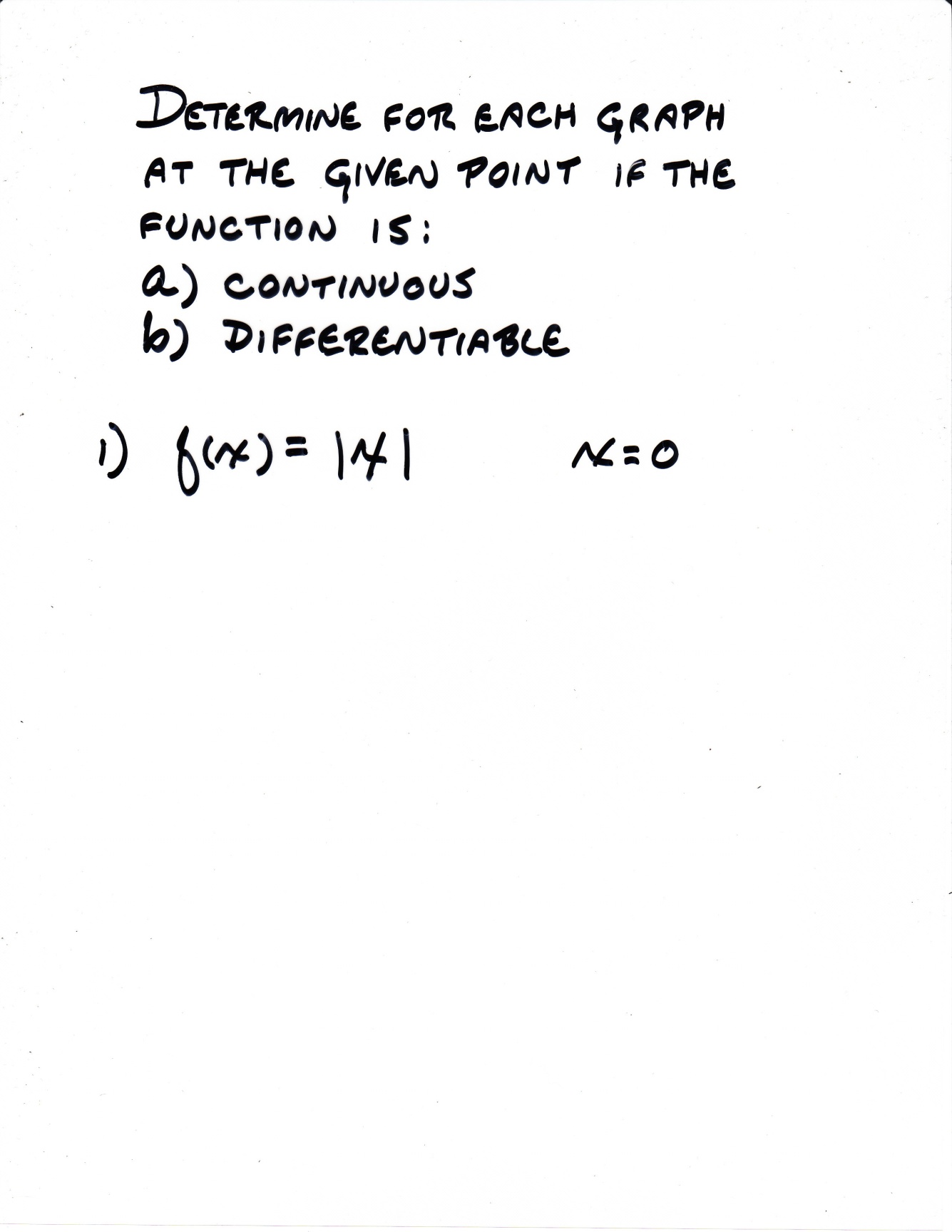 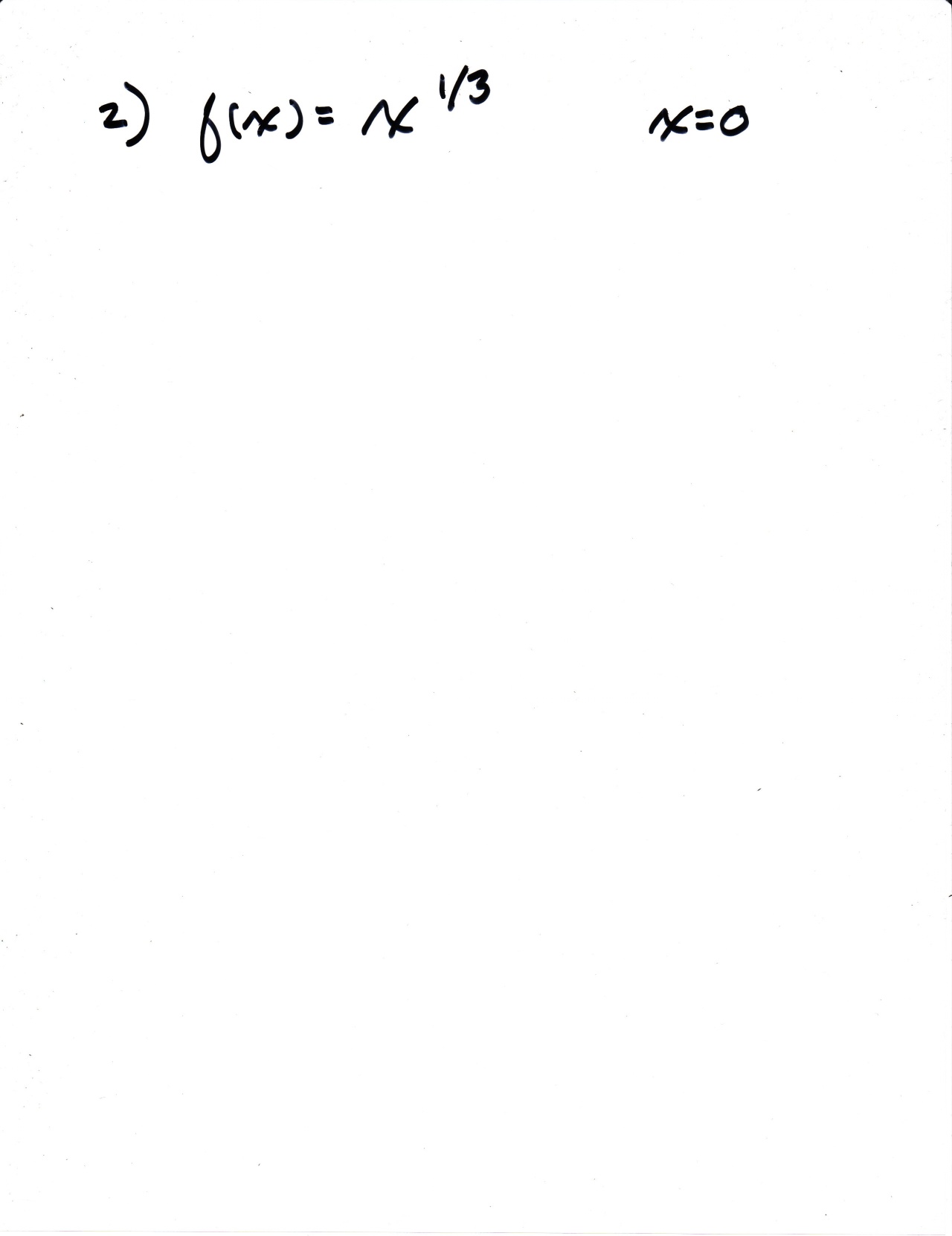 Just for fun, let’s try finding the derivative using the “power rule”
Since the limit does not exist at 0, the function is not differentiable at x=0
Now confirm by “going visual”
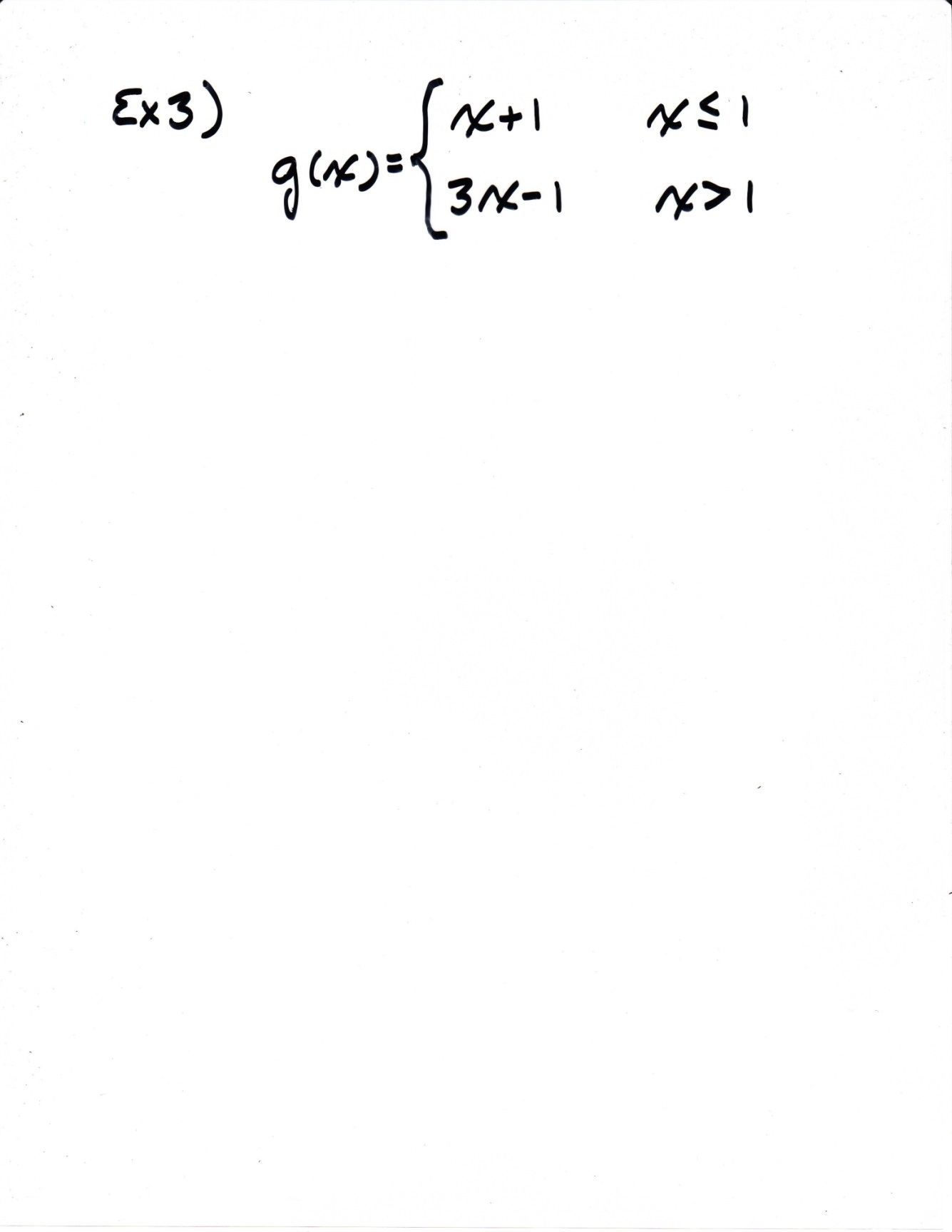 Is g(x) continuous at 1?  Is it differentiable at 1?
Review of Proofs in Calculus (Prove, Show, Demonstrate, Justify…)
C
ANSWER
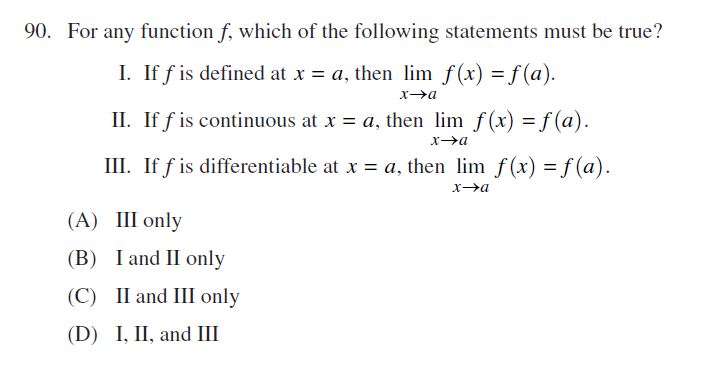 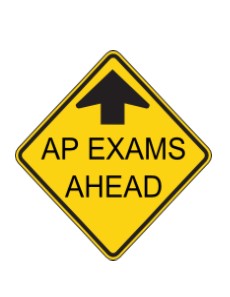